LAB.2

Tablet Production Methods
Tablet production methods
Dry methods
Direct compression
Dry granulation
Wet methods
Wet granulation

Regardless whether tablets are made by direct compression or granulation, the first step, milling and mixing, is the same; subsequent step differ.
Direct compression
Consists of compressing the substances together with any substance of physical property enable to compress directly with good flowability.


It involves only two unit operations:
Powder milling and mixing 
Tabletting.
08-Oct-16
4
A crystalline structure, is more easily to compress than amorphous form because of the creation of certain cohesive bonds between crystals due to the pressure of compression, whereas in amorphous form it will not.
  
Addition of a disintegrant to the formulation will helps to avoid the major problems in disintegration like (long time dissolution and melting).
Not all materials cant be easily or directly compressed:
Most materials having weak intermolecular attracting forces.
Materials are covered with a film of adsorbed gas that hinder compaction.
Large doses drugs don not lend themselves to this technique due to:
Need of additives in a ratio of 1:1 for e.g. active constituent 500mg and diluent 500mg so will form (large tab., costly, difficult to swallow and not accepted by patients).
Small doses drugs can’t be compressed directly like digoxin because there may be not sure to distribute uniformly.

Direct compression used for moderate doses only (81-325)mg
Ideal direct compression excipients:
Advantages of Direct Compression:
Disadvantages of Direct Compression
Experiment Part
Aim of experiment :
Preparation of aspirin tablets by direct compression
Preformulation test:
Organoleptic properties 
(crystalline –tubular or needle shape)
Bitter or slightly acidic taste
Odorless or have odor due to formation of acetic acid and S.A. in the presence of moisture.
Solubility
Slightly soluble in water (1:300), highly soluble in organic solvent (1:5-7 alcohol, 2:10-17 ether, 1:17 chloroform).
P.C. high (high solubility in lipids) and thus having good absorption in GIT wall so it is highly absorbed from stomach but also having good absorption from small intestine due to large surface area.

Stability 
(unstable in water) due to decomposition (hydrolysis) so it dissolves in aq. Solution of carbonate and alkali hydroxyl with decomposition
Preparations of aspirin
Injection (Aspegic 0.5gm, 900mg equivalent to 500mg of aspirin dissolve in 5cc water for inj.) 
D- Lysine and Glycine acetyl salisylic acid (dervative of aspirin) with improving solubility of aspirin by forming complex with lysine and glycine (inert aminoacids)
Powder for oral solution (Aspegic 100, 250,500 and 1000mg papers packaged in paper saschet) D- Lysine acetylsalisylate
Salt of aspirin 
(phenyl salicylate, sodium salicylate, methyl salicylate) toxic orally, used in topical ointment (high percutaneous absorption) so used in White field ointment (S.A., benzoic acid).
Algesin (dimethylamine salicylate) Salicylamide, they have 1:500 water solubility but more stable than aspirin so widely used.
Calcium acetyl salicylate used in prophylaxis in MI.

Aspirin suppository

Aspirin in cold tablet (promethasone, salicylamide, phenylephrine, paracetamol)

Powders (for pharyngitis and tonsillitis locally used)
From the organoleptic properties of aspirin (crystalline and unstable in water)

Wet method can not be used
It can be prepared by dry method (dry granulation or direct compression) -for good crystalline and free flow materials like NaOH, NaBr, Benzoic acid-
Formula
Aspirin              75mg      
Starch                 3mg 
Lactose             40mg   
Mg stearate        2mg
(Active constituent)
(Disintegrant)
(Diluent)
(Lubricant)
Main procedure
Mix all ingredients together after weighing (aspirin, disintegrant , diluent) for 15 minutes
Then add the lubricant and mix for not more than 5 minutes 
Directly compress
  
   Question : lubricant is added  at last step . Why?
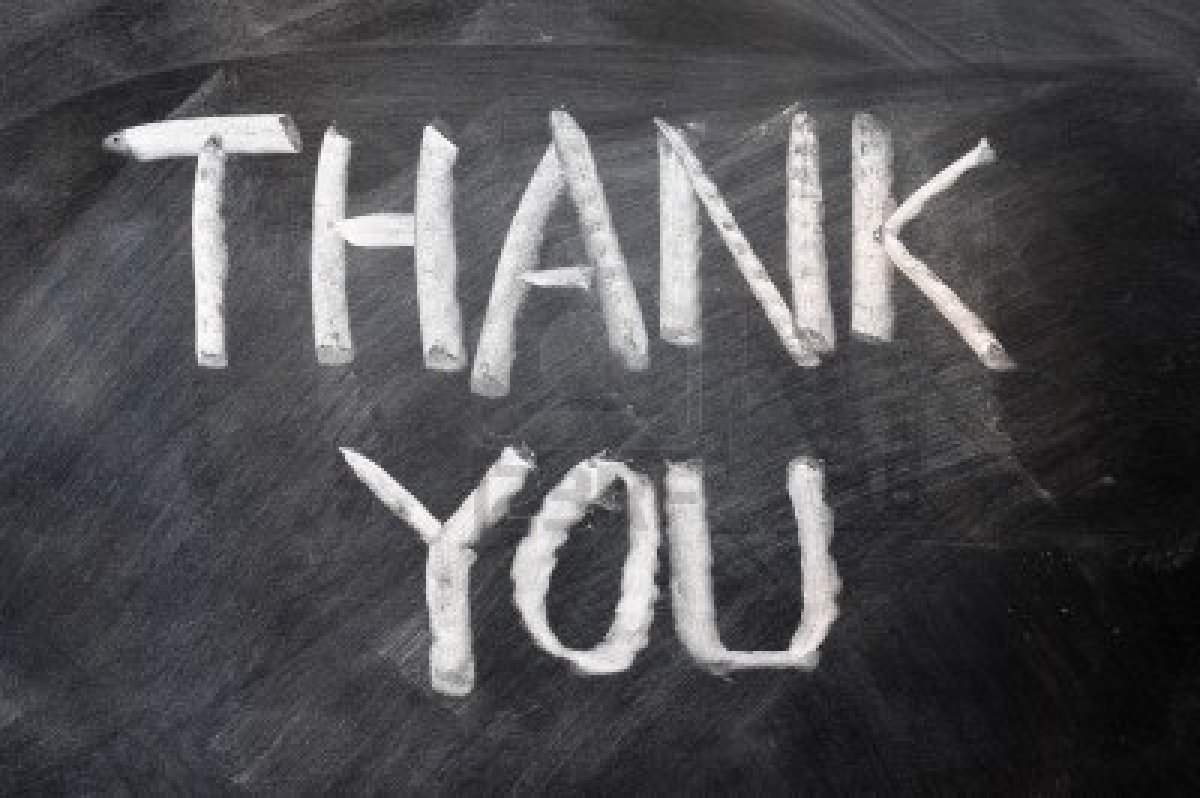